Breakfast Bytes:Pigeons, Holes, Bridges and Computers
Alan Kaylor Cline
November 24, 2009
Bridges
Königsberg
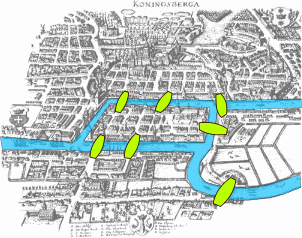 How did you say that?
How did you say that?
Königsberg
Did you have to write it with the funny o?
Did you have to write it with the funny o?
Nope. You can write this with “oe” instead of “ö ”.
Did you have to write it with the funny o?
Nope. You can write this with “oe” instead of “ö ”.
Koenigsberg
Did you have to write it with the funny o?
Nope. You can write this with “oe” instead of “ö ”.
Koenigsberg
That looks familiar
Koenig+s+berg
Koenig
Koenig+s+berg
Koenig
Don’t we have a street in Austin with that name?
Koenig+s+berg
Koenig
Don’t we have a street in Austin with that name?
Koenig+s+berg
Koenig
Don’t we have a street in Austin with that name?
Yes, and another way of pronouncing “oe” in German is long A.
So, we could pronounce:
Koenig
as KAY-nig?
So, we could pronounce:
Koenig
as KAY-nig?
YUP
Does this have anything to do with computer science?
Does this have anything to do with computer science?
NOPE
Back to Königsberg
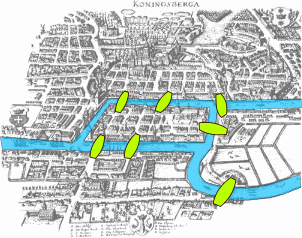 Back to Königsberg
Notice the seven bridges
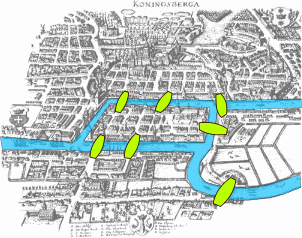 Back to Königsberg
Notice the seven bridges
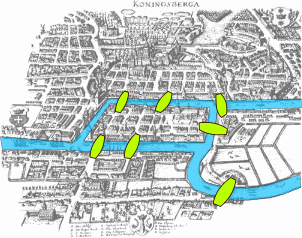 1
2
3
6
4
5
7
Leonard Euler asked: Can you start someplace and return there having crossed each bridge exactly once.
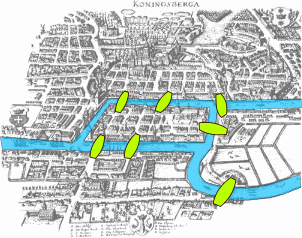 1
2
3
6
4
5
7
You try it.
Couldn’t do it, could you?
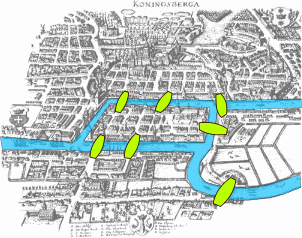 1
2
3
6
4
5
7
Couldn’t do it, could you?
Can we make this easier to consider?
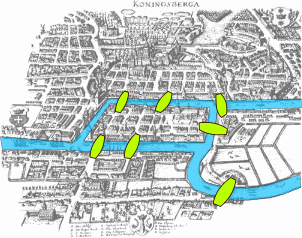 1
2
3
6
4
5
7
Let’s introduce some dots for the land areas:
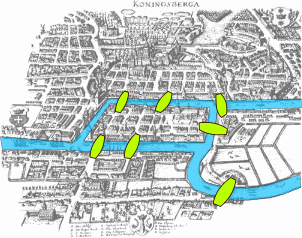 1
2
3
6
4
5
7
Let’s introduce some dots for the land areas:
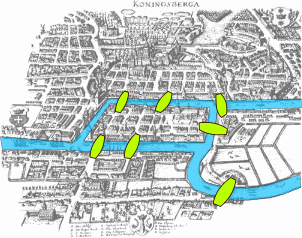 1
2
3
6
4
5
7
… and some lines for the bridges:
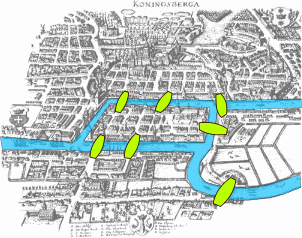 1
2
3
6
4
5
7
… and some lines for the bridges:
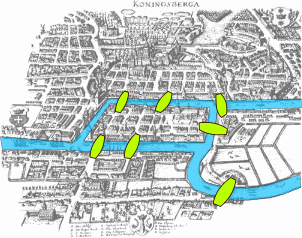 1
2
3
6
4
5
7
… and remove the picture:
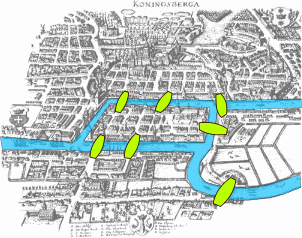 1
2
3
6
4
5
7
… and remove the picture:
1
3
2
6
4
5
7
Do we gain anything by doing this?
1
3
2
6
4
5
7
Do we gain anything by doing this?
Sure. It’s easier to concentrate on what matters.
1
3
2
6
4
5
7
The lesson here is that sometimes it’s better to work with a model of the problem that captures just what’s important and no more.
1
3
2
6
4
5
7
The lesson here is that sometimes it’s better to work with a model of the problem that captures just what’s important and no more. We call this abstraction.
1
3
2
6
4
5
7
Can you see from the abstract model why there is no solution to the Seven Bridges of Königsberg Problem?
1
3
2
6
4
5
7
This is a general truth:

In any graph, there is a circuit containing every edge exactly once if and only if every node touches an even number of edges.
In the Seven Bridges of Königsberg Problem all four of the nodes have an odd number of edges touching them.
1
3
3
2
5
3
6
4
5
3
7
In the Seven Bridges of Königsberg Problem all four of the nodes have an odd number of edges touching them.
So there is no solution.
1
3
3
2
5
3
6
4
5
3
7
In the Seven Bridges of Königsberg Problem all four of the nodes have an odd number of edges touching them.
So there is no solution.
1
3
2
6
4
5
7
Now you try this one
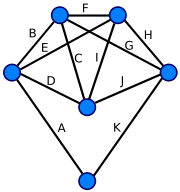 Pigeons and Holes
The Pigeonhole Principle
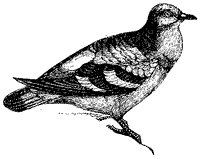 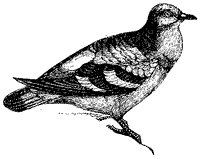 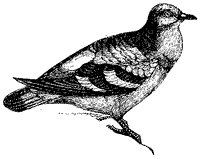 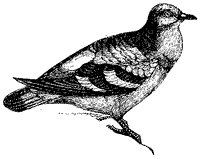 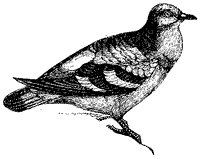 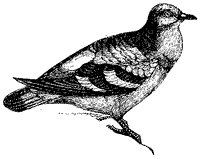 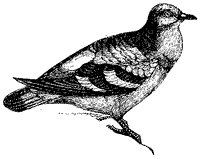 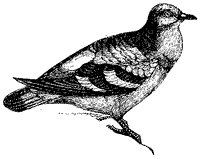 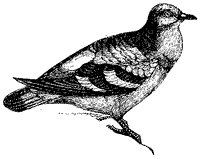 The Pigeonhole Principle
“If you have more pigeons than pigeonholes, you can’t stuff the pigeons into the holes without having at least two pigeons in the same hole.”
The Pigeonhole Principle
Example 1:
Twelve people are on an elevator and they exit on ten different floors. At least two got off on the same floor.
The Pigeonhole Principle
Example 2:
My house is burning down, it’s dark, and I need a pair of matched socks. 

If I have socks of 4 colors, how many socks must I take from the drawer to be certain I have a matched pair.
The Pigeonhole Principle
Example 3:
Let’s everybody select a favorite number between 1 and _.
The Pigeonhole Principle
Example 4:
Please divide 5 by 7 and obtain at least 13 decimal places.
Let’s divide 5 by 7 and see what happens.
.7            
7|5.0
  4 9
    1
Let’s divide 5 by 7 and see what happens.
.71
7|5.00
  4 9
    10
     7
     3
Let’s divide 5 by 7 and see what happens.
.714
7|5.000
  4 9
    10
     7
     30
     28
      2
Let’s divide 5 by 7 and see what happens.
.7142
7|5.0000
  4 9
    10
     7
     30
     28
      20
      14
       6
Let’s divide 5 by 7 and see what happens.
.71428
7|5.00000
  4 9
    10
     7
     30
     28
      20
      14
       60
       56
        4
Let’s divide 5 by 7 and see what happens.
.714285
7|5.000000
  4 9
    10
     7
     30
     28
      20
      14
       60
       56
        40
        35
         5
Let’s divide 5 by 7 and see what happens.
.7142857
7|5.0000000
  4 9
    10
     7
     30
     28
      20
      14
       60
       56
        40
        35
         50
         49
          1
Let’s divide 5 by 7 and see what happens.
.7142857142857…
7|5.0000000000000
  4 9
    10
     7
     30
     28
      20
      14
       60
       56
        40
        35
         50
         49
          1
Same remainder!

Thus, the process must repeat.
And this must happen whenever we divide whole numbers.
.3333333333333…
3|1.0000000000000

    .81818181818181…
11|9.00000000000000

      .075949367088607594936708860759494…
237|18.000000000000000000000000000000000

   .5000000000000…
4|2.0000000000000
Planer Graphs
This doesn’t look planer...
but it is.
but it is.
All that matters is that there is some planer representation.
How about this problem:
How about this problem:
You are given three houses…
H2
H3
H1
How about this problem:
You are given three houses…
H2
H3
H1
and three utilities
Gas
Elec.
Water
How about this problem:
You are given three houses…
H2
H3
H1
and three utilities
Gas
Elec.
Water
Can you connect each of the houses to each of the utilities without crossing any lines?
Here’s how NOT to do it
H2
H3
H1
Gas
Elec.
Water
Here’s how NOT to do it
H2
H3
H1
Gas
Elec.
Water
Remember: No crossing lines.
Now you try.
H2
H3
H1
Gas
Elec.
Water
Here’s another problem:
Here’s another problem:
You are given five nodes…
1
5
2
4
3
Here’s another problem:
You are given five nodes…
1
5
2
4
3
Can you connect each node to the others without crossing lines?
This is NOT a solution:
1
5
2
4
3
Now you try.
1
5
2
4
3
You could not solve either problem.

What’s interesting is that those two problems are the ONLY ones that cannot be solved.
You could not solve either problem.

What’s interesting is that those two problems are the ONLY ones that cannot be solved.

This is the result:
A graph is nonplaner if and only if it contains as subgraphs either the utility graph or the complete five node graph.
Can you say that again?
Can you say that again?

 Look at all subgraphs with five or six nodes.
Can you say that again?

 Look at all subgraphs with five or six nodes.
 If you find an occurance of the utility graph or the complete graph with five nodes, it’s nonplaner.
Can you say that again?

 Look at all subgraphs with five or six nodes.
 If you find an occurance of the utility graph or the complete graph with five nodes, it’s nonplaner.
 If you don’t find those, it’s planer.
So using that, tell me if this graph is planer:
1
2
5
4
3
6
7
8
You can find this subgraph, so it’s not planer
1
2
5
4
3
6
7
8
Hamiltonian Circuits
Back when we were looking at the Seven Bridges of Königsberg Problem, we wanted a circuit that used every edge. Now let’s see is we can find a circuit that visits every node once.
1
3
2
6
4
5
7
That was simple. Try this one:
Here’s the solution:
Here’s another one:
And here’s its solution:
Traveling Salesman Problem
Here we are given some nodes and we try to create a circuit that has minimum total length.
This is a 10 node problem to try.
Here’s the solution.
This is a 13 node problem to try.
Here’s the solution.
Why could a solution never have a crossing?
Because you can always remove the crossing and get a shorter path.